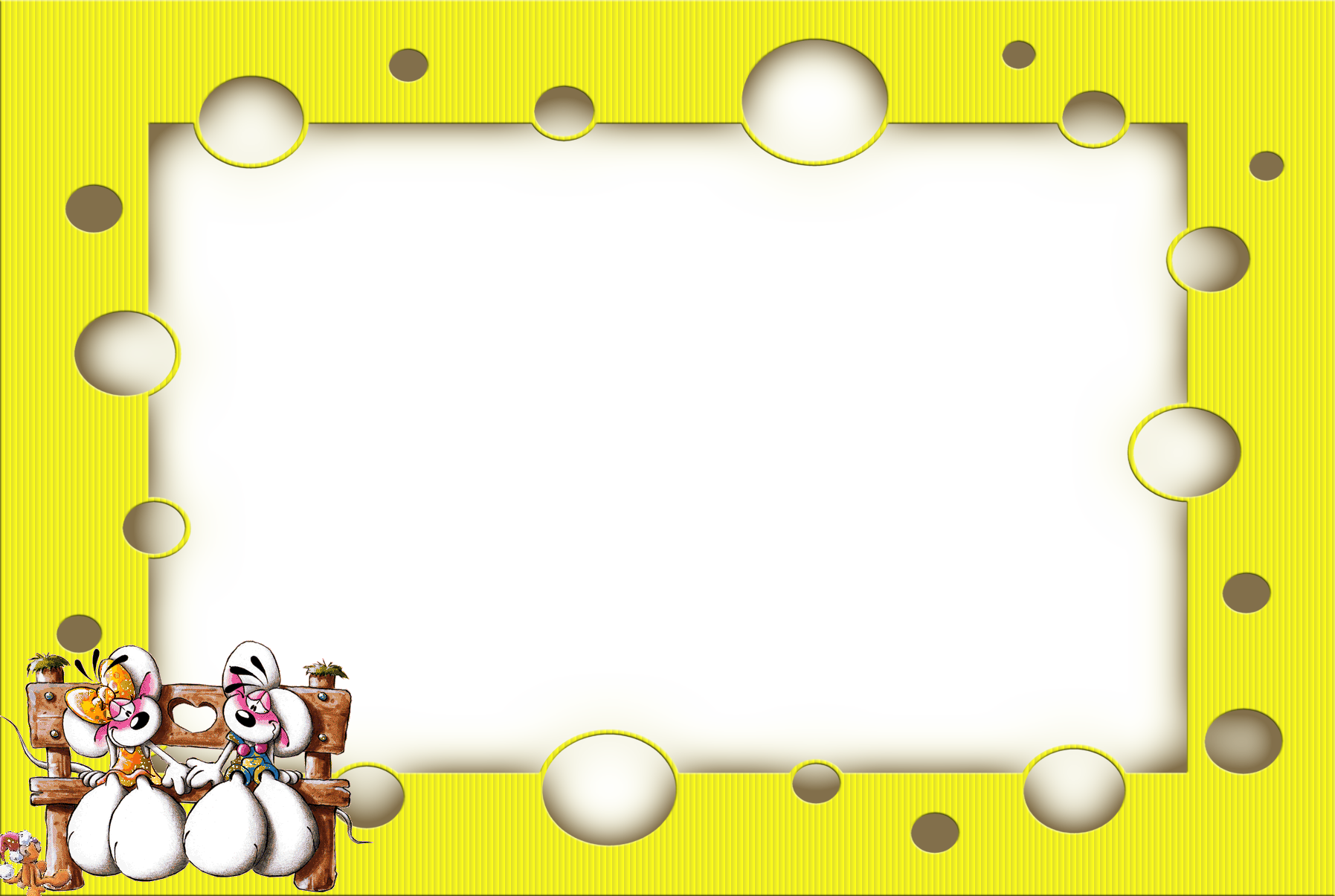 Викторина 
     «КНИЖНАЯ МЫШЕЛОВКА» 
        (в какие книжки попали мышки)
Детская библиотека № 5
2020 г.
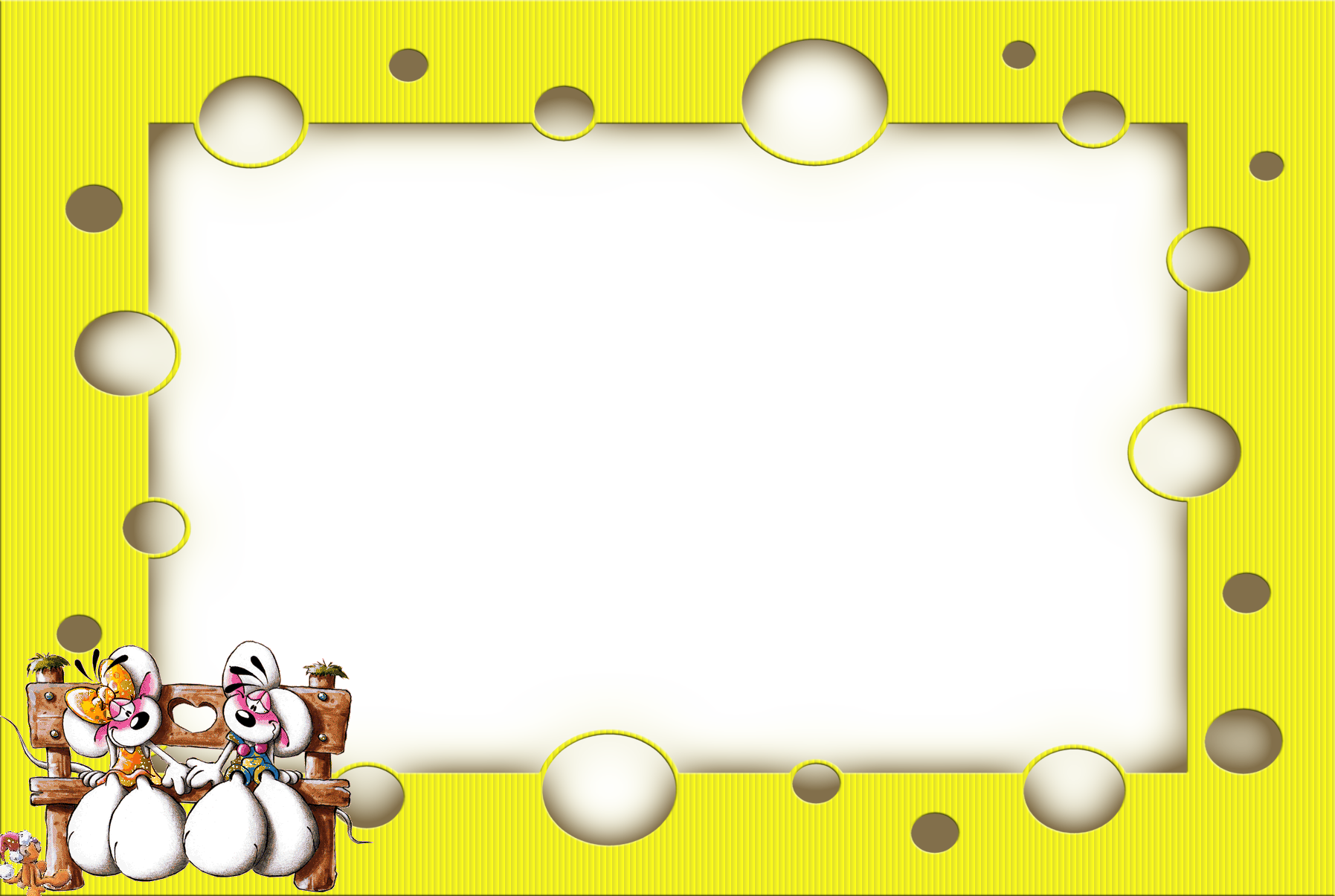 Говорила мышка мышке:- До чего люблю я книжки!Не могу я их прочесть,Но зато могу их съесть.
С. Маршак
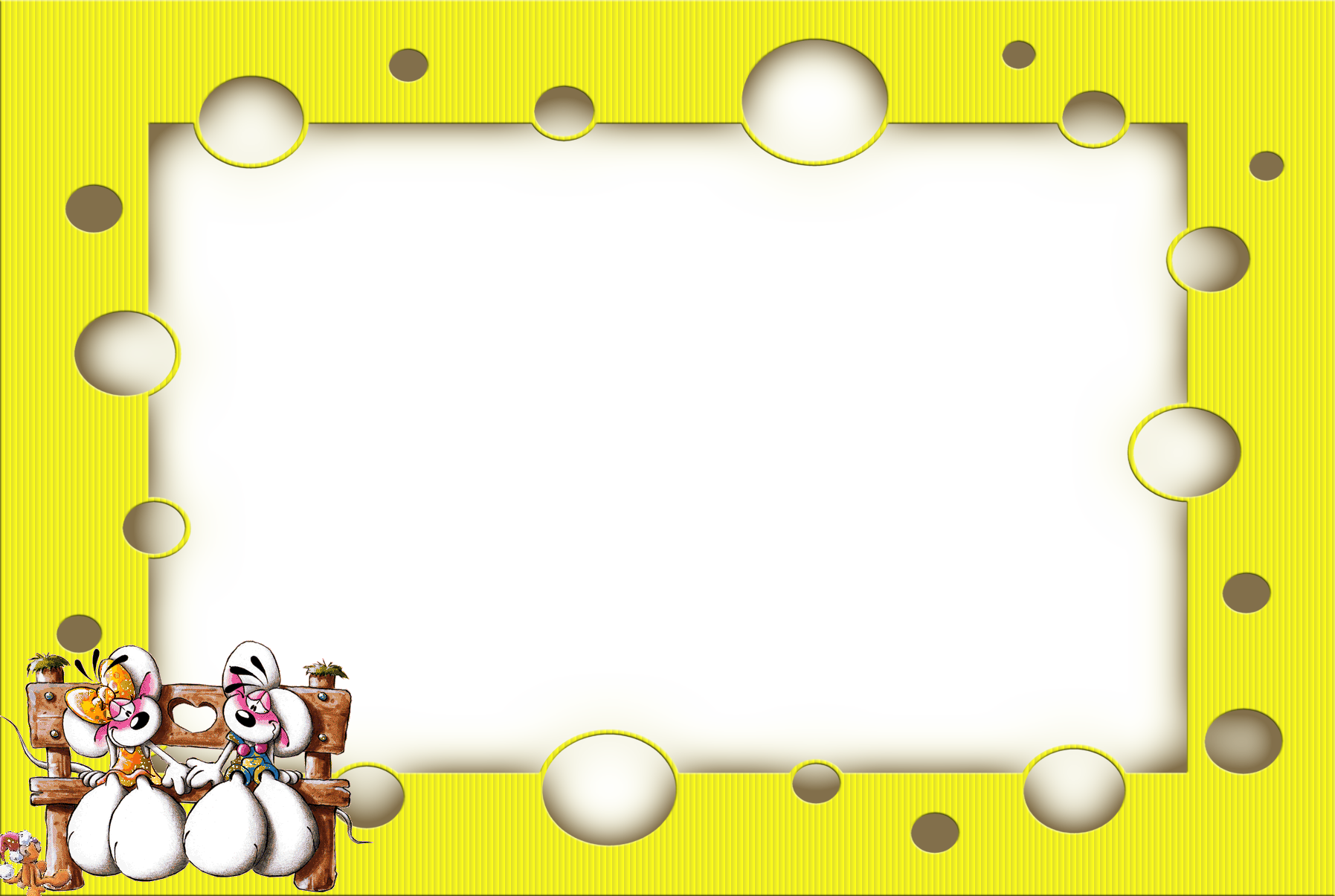 Дорогие друзья! 
Все вы знаете, что 2020 год – год Крысы. 
Мышки и крысы — персонажи очень и очень многих литературных произведений для детей. Сегодня, когда необходимо оставаться  дома и беречь здоровье, наша библиотека  рада предложить вам интересную викторину, которая поможет вам вместе с детьми вспомнить книги, героями которых являются мыши и крысы.
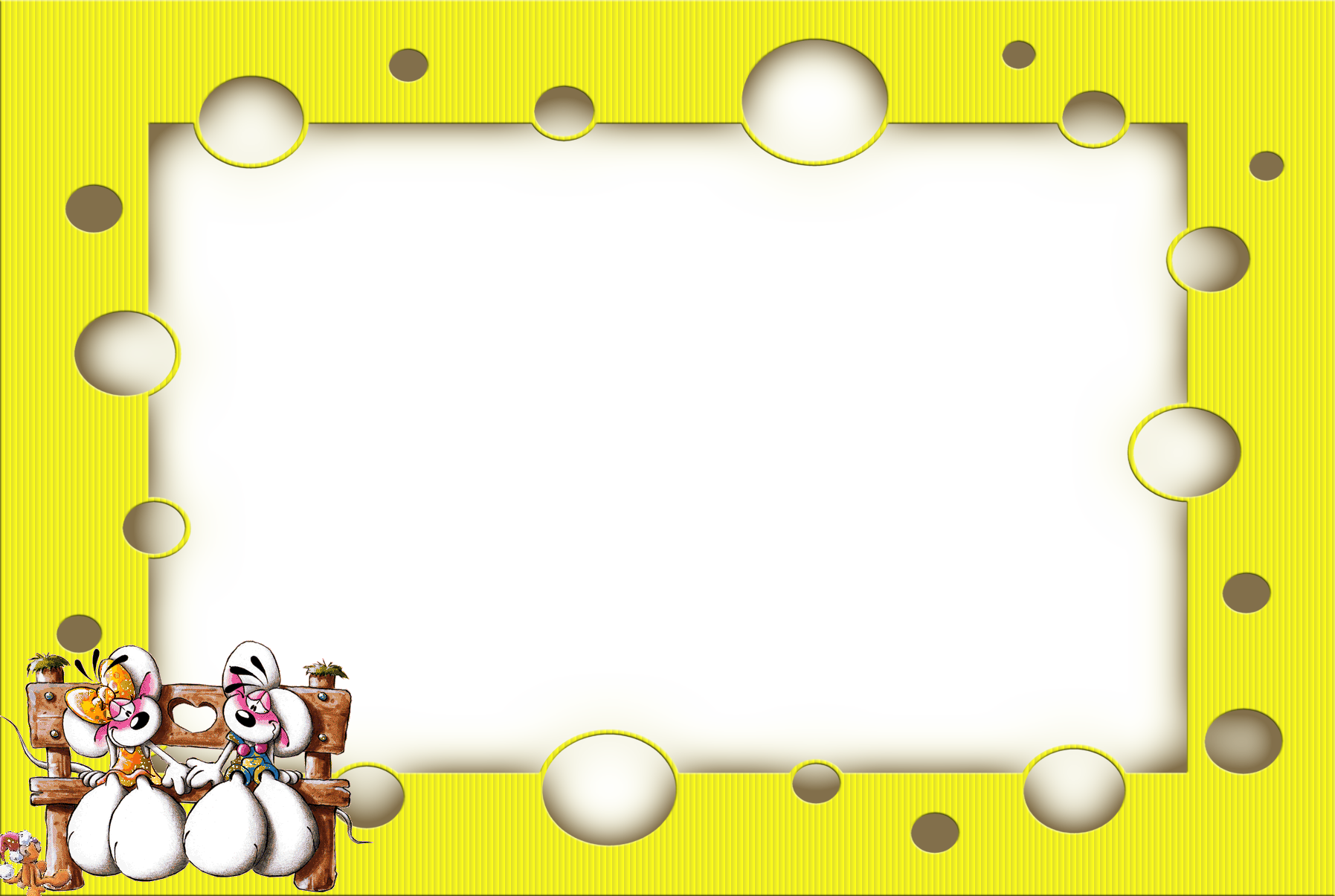 «Посадим его в наш самый большой кораблик, и пускай он будет за пассажира!» Кого посадили в кораблик?

 2.   «Пела ночью мышка в норке: 
      — Спи, мышонок, замолчи! 
       Дам тебе я хлебной корки 
       И … Что? 

3.  «Отдай мне твоих сахарных куколок, — сказал Мышиный король, — не то я загрызу твоего … Кого? 

4.      Как Кот в сапогах победил Людоеда?
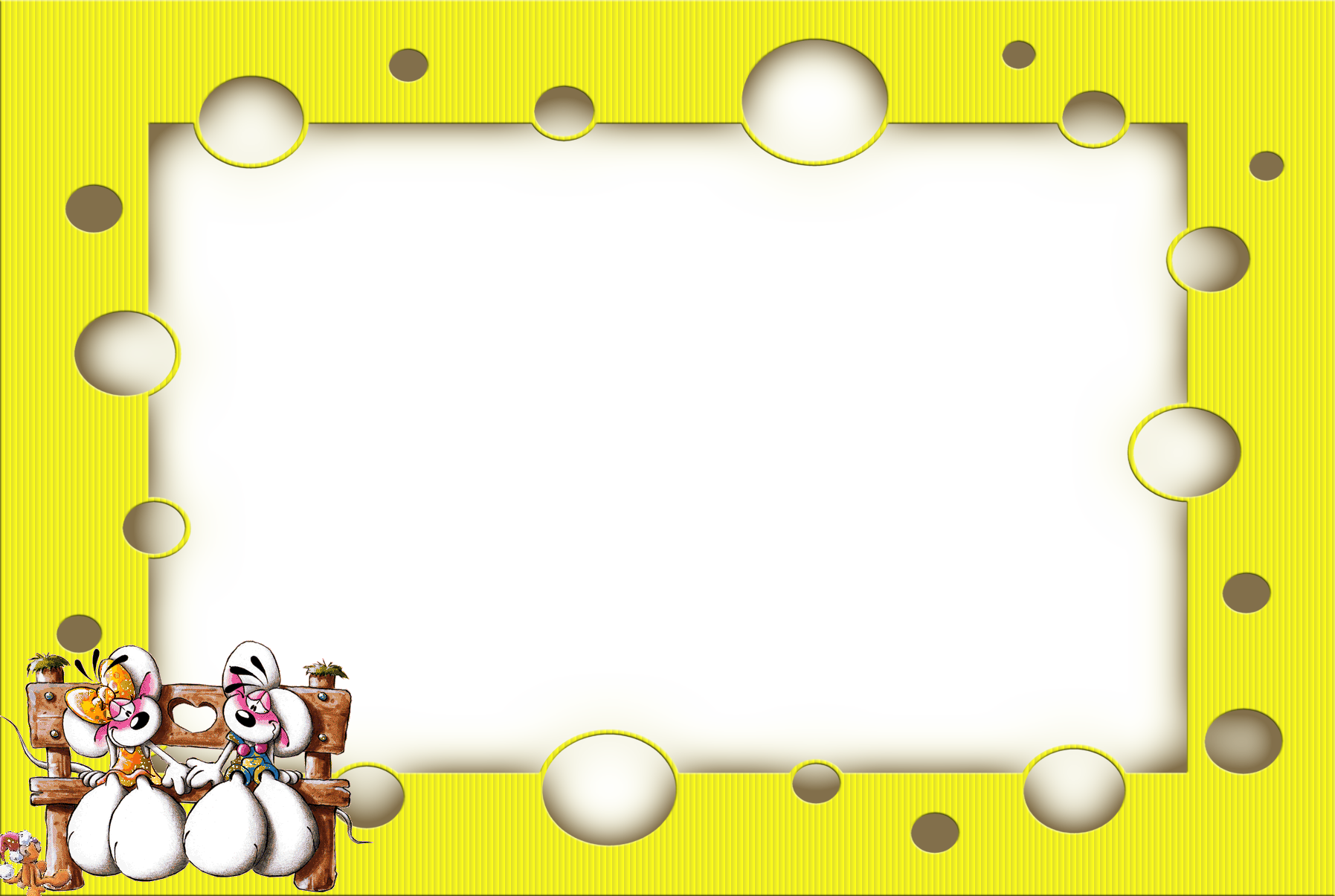 5.  «Буратино увидел, как из-под лестницы показалась толстая голова, высунулось серое животное на низких лапах и пошло мимо, таща за собой длинный тонкий хвост. Это оказалась … Кто? Как её звали? 

6.  Каждый вечер старуха Шапокляк выходила из дома для ночного разбоя вместе со своей ручной … С кем? И как её звали? Из какой они сказки?
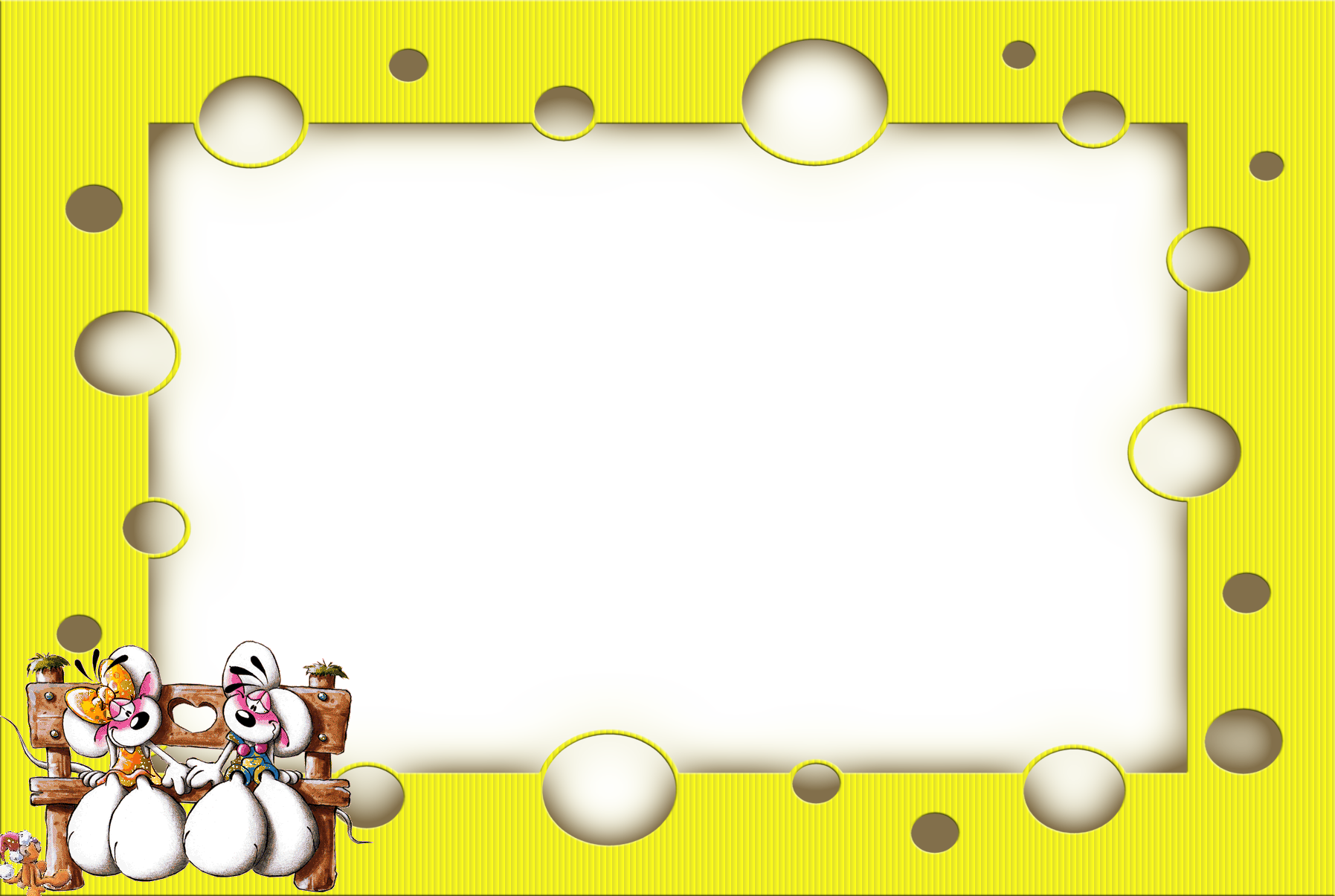 7.   «Ах ты, бедняжка! Оставайся у меня на зиму. Только смотри, хорошенько убирай мои комнаты и рассказывай мне сказки, — я до них большая охотница», — сказала добрая старуха. Кто эта старуха и из какой сказки? 

8.  «Город наводнён крысами. Вчера у нас в школе крысы изгрызли восемьдесят семь ранцев», — сказал мальчик, у которого за спиной вместо ранца была большая кастрюля: железо крысам не по зубам. В какой сказке это происходит?
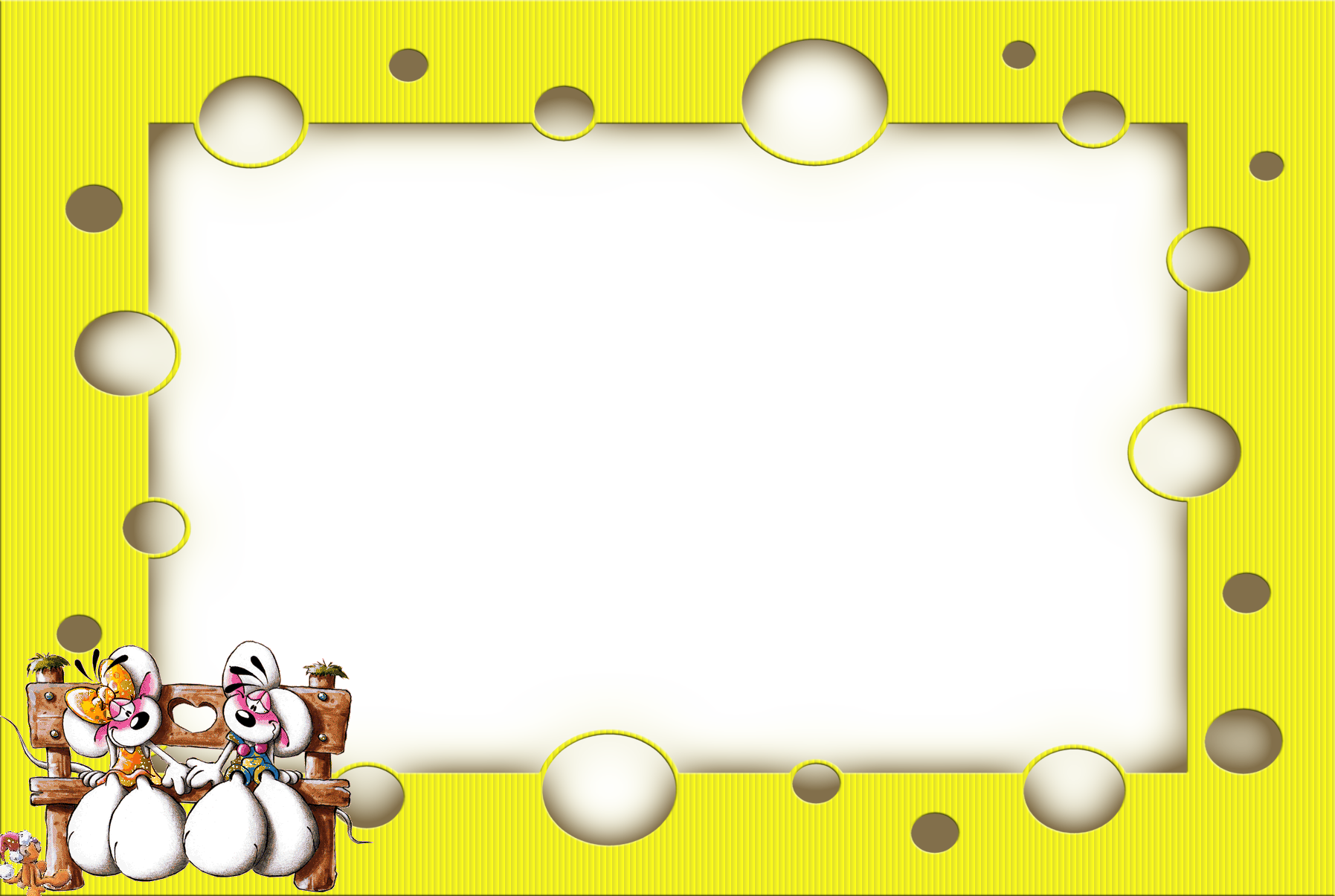 9.   Из какой басни Крылова эта мораль: 
          Читатель, истину любя, 
          Примолвлю к басне я, и то не от себя —
          Не попусту в народе говорится: 
          Не плюй в колодезь, пригодится
          Воды напиться. 

10.  Он спросил: — Вы любите крыс? — Нет, терпеть их не могу. — Ну да, живых и я тоже. А я говорю про дохлых, чтобы вертеть вокруг головы на верёвочке. Кто спросил и кого? В какой это было книге ?
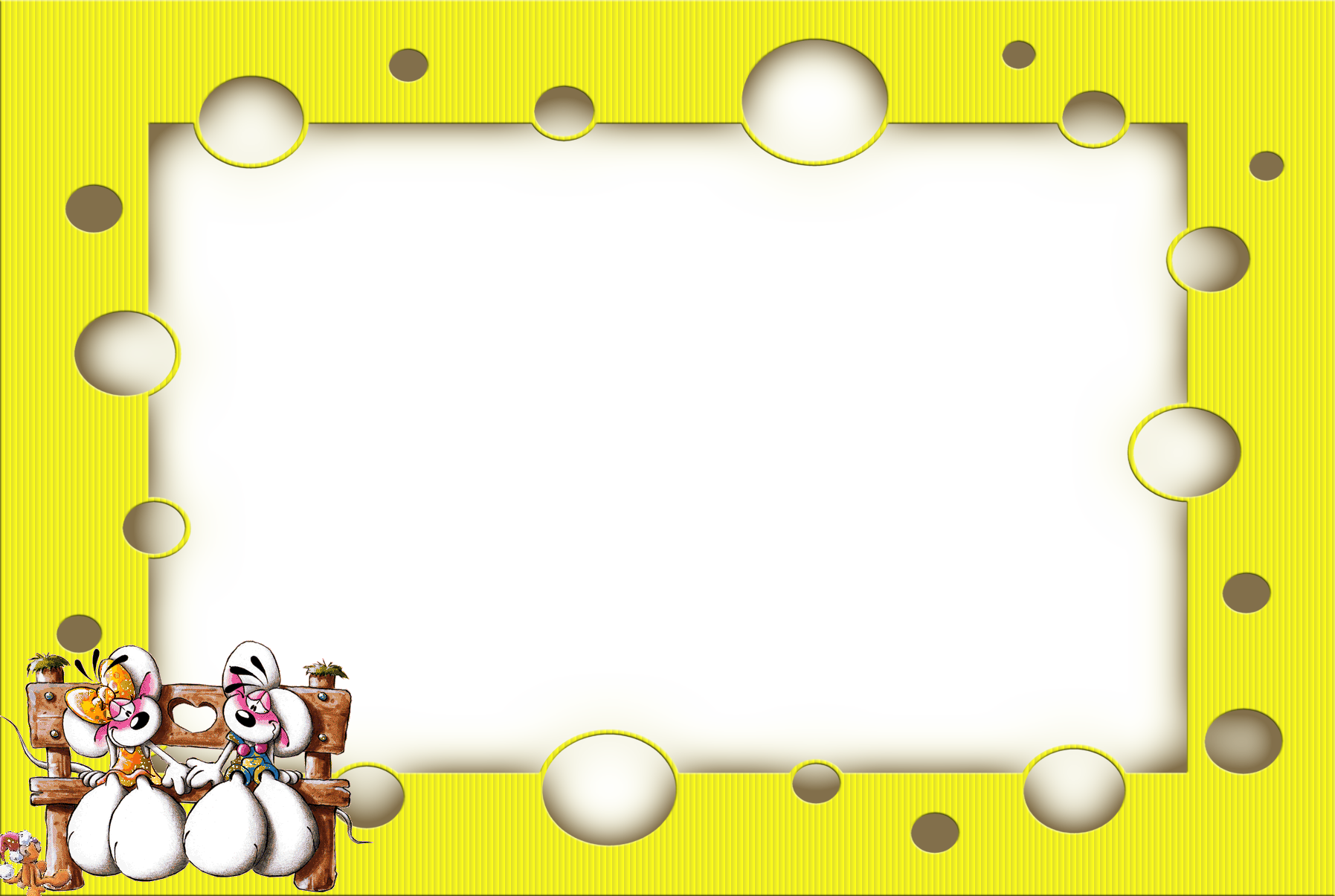 11. В какой сказке К.И. Чуковского «Мыши кошку изловили, / В мышеловку посадили»?  

12. «Из под мостика выскочила большая водяная крыса. — А паспорт у тебя есть? — крикнула крыса.»  У кого крыса требовала паспорт? 

13.  «Бум! Бум! Бум! Бум! 
        Что за гром? Что за шум? 
        Берегись, усатый кот, 
        Видишь, армия идёт, 
        Громко песенку поёт.»      Что это за армия?
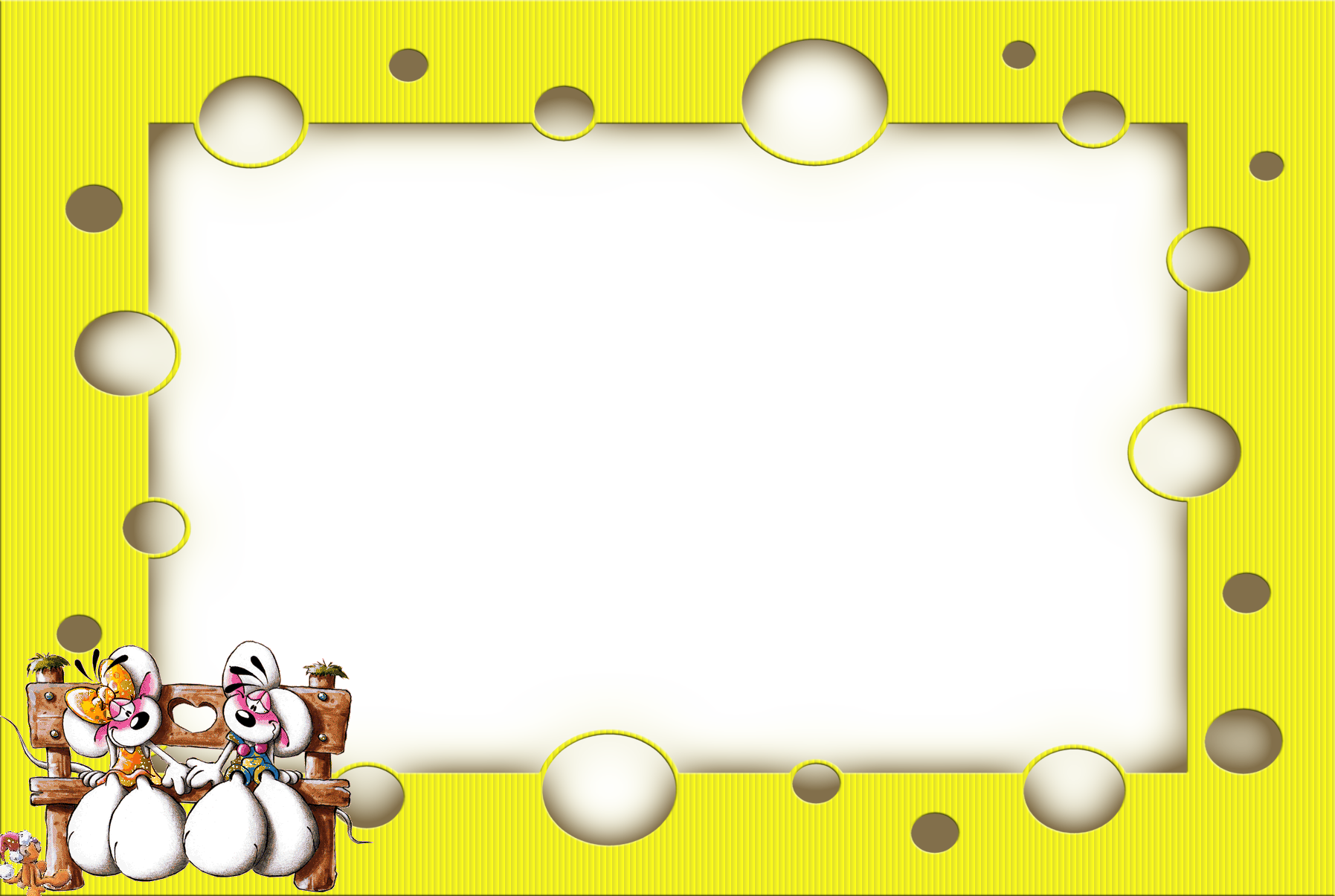 14. «Чики-чики! Ходят мыши, Ходят с хвостами, Очень злые. Лезут повсюду, Лезут на полку. Трахтарарах! И летят чашки. А кто виноват?» Кто пел такую песню? 

15.  Что ответила умная Мауси злой Котауси в сказке К. Чуковского?
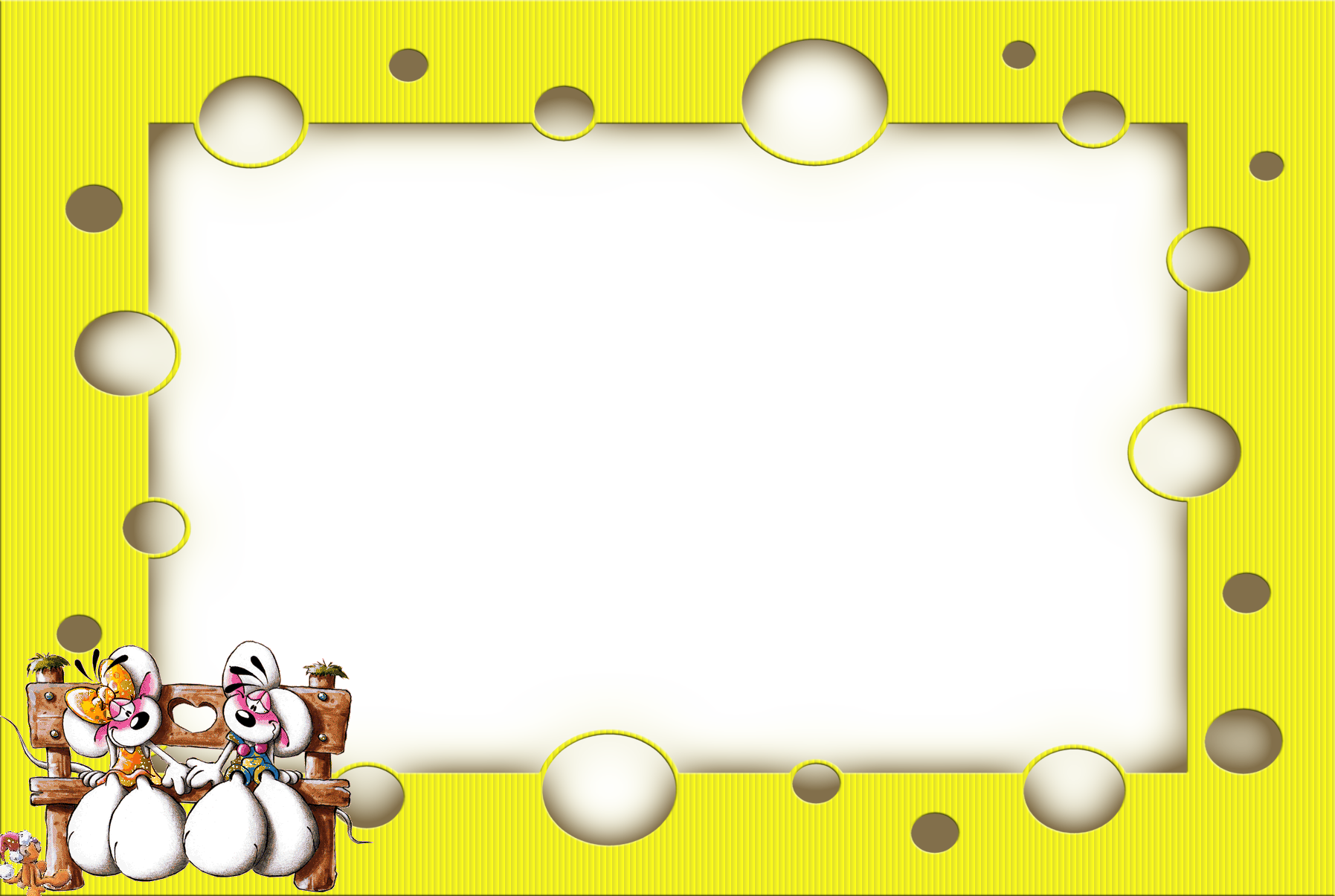 Найти ответы вы сможете в книгах:
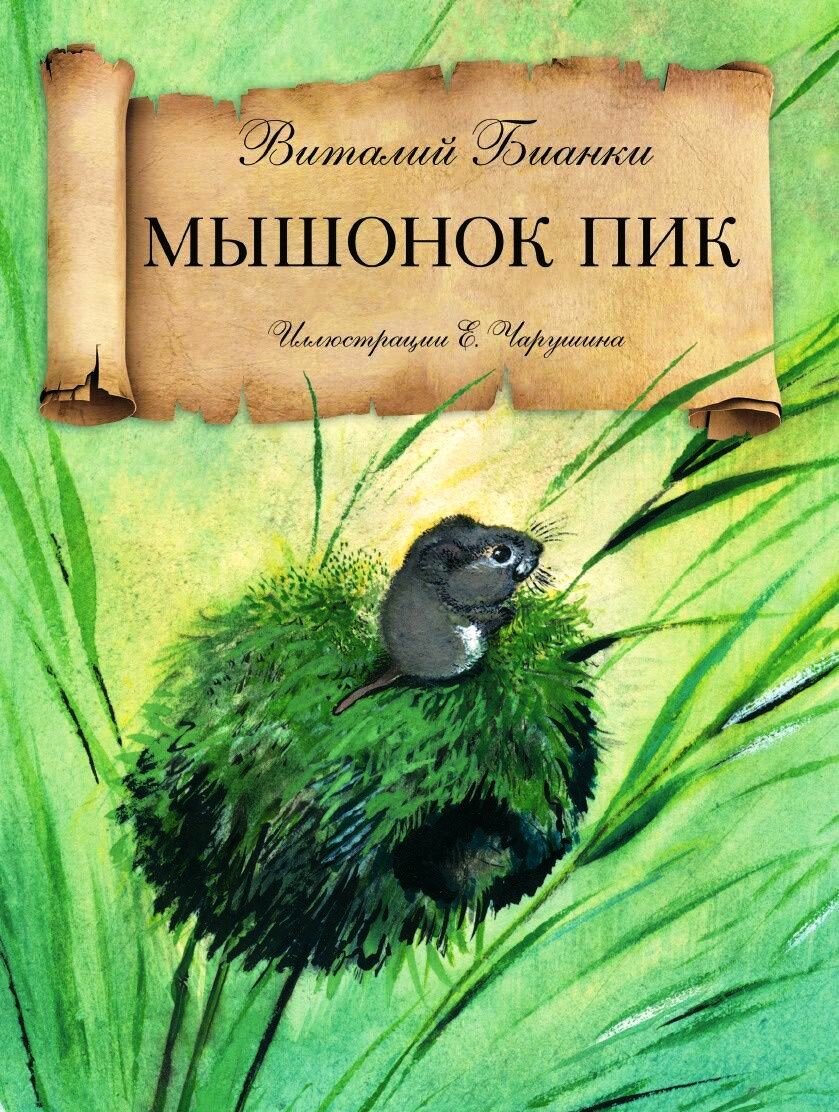 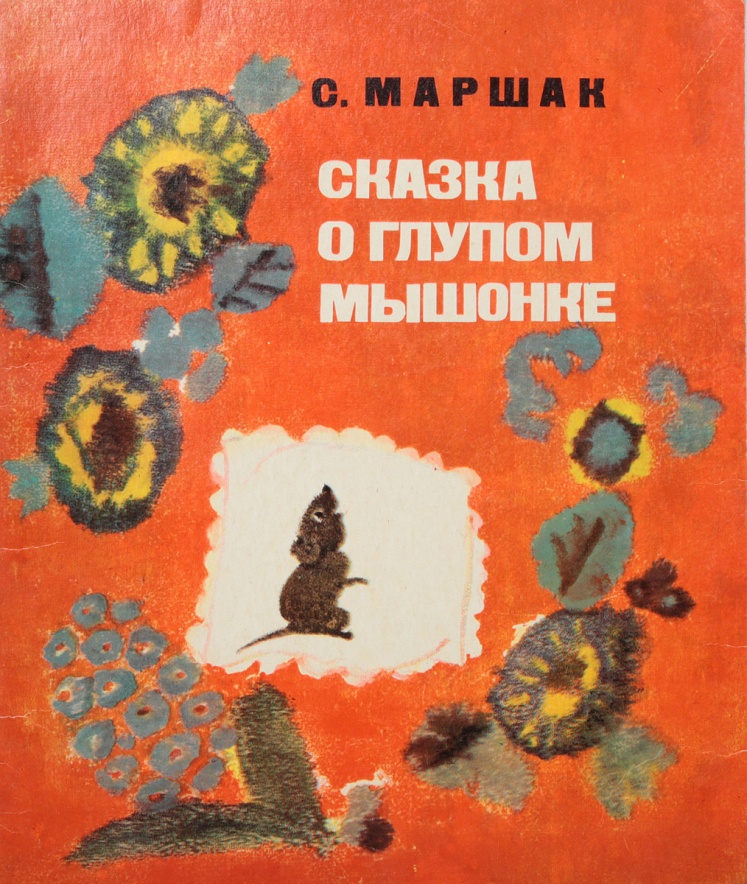 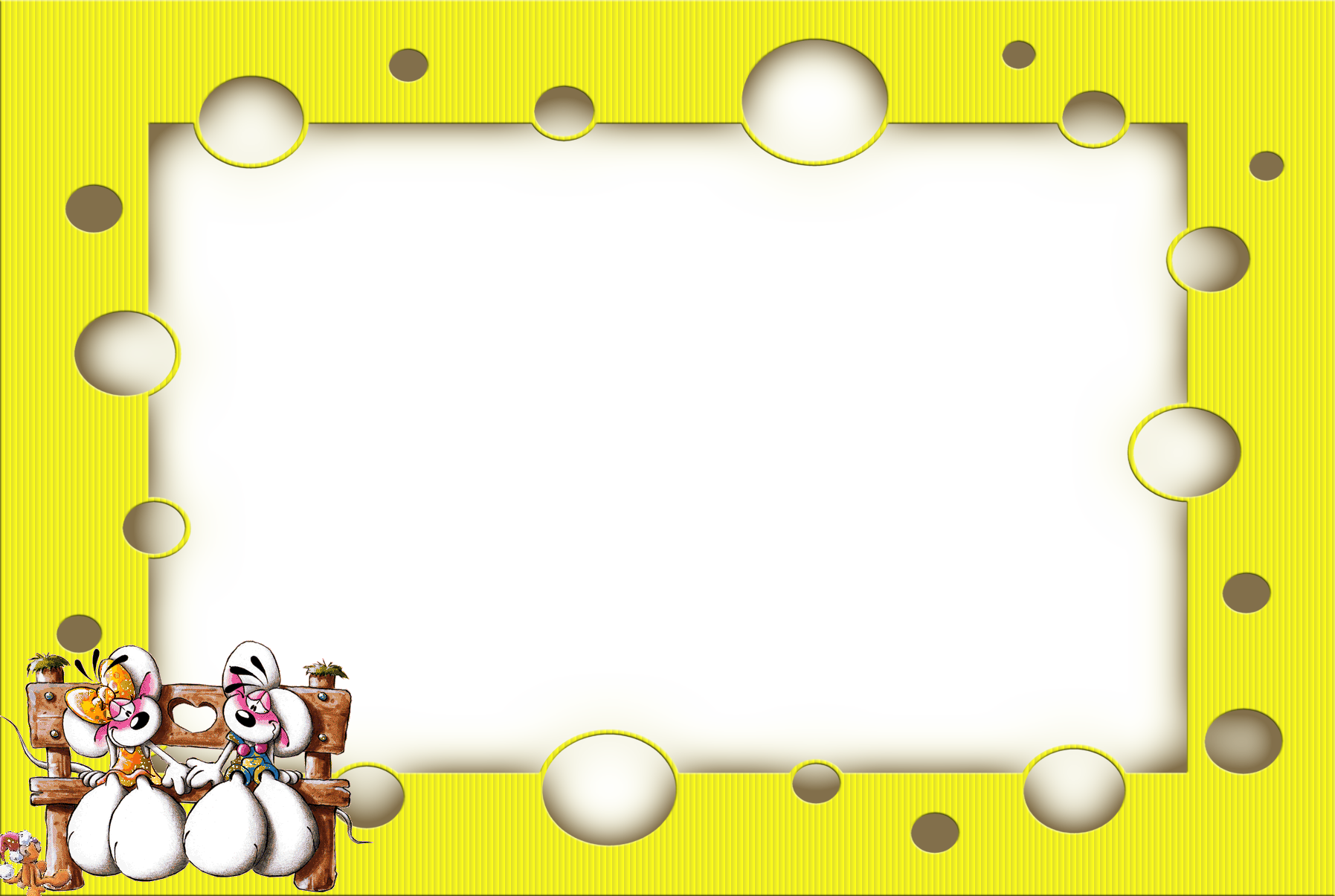 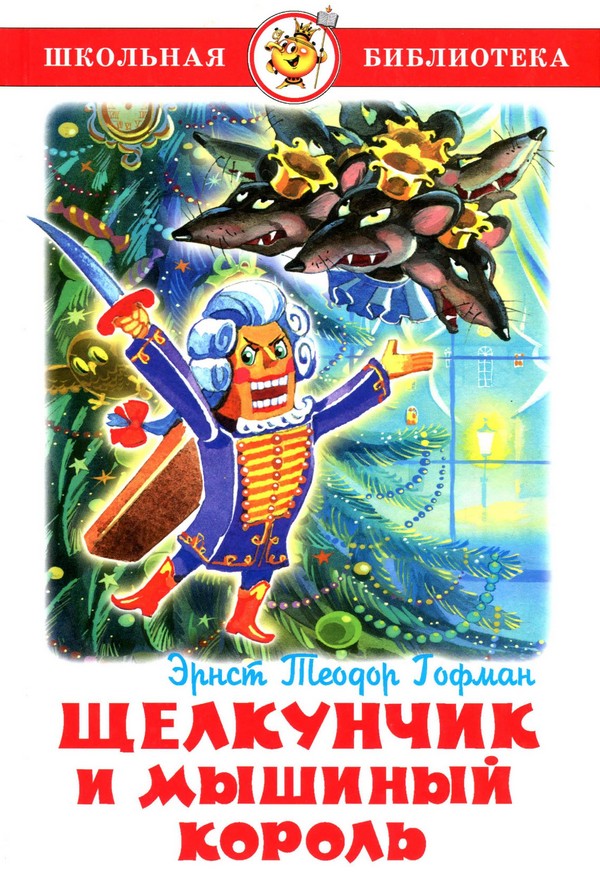 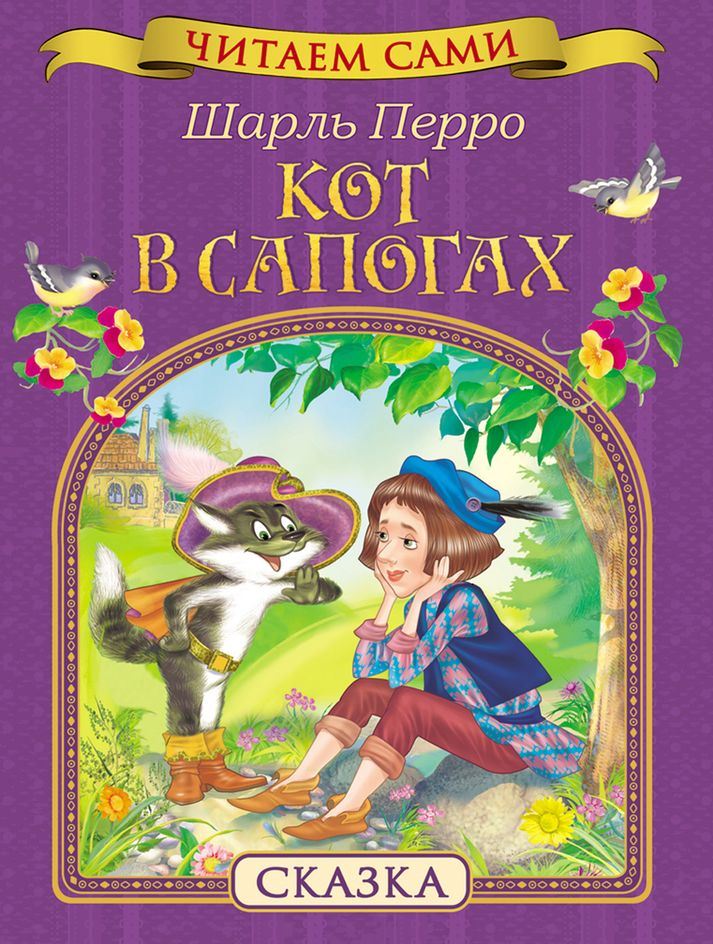 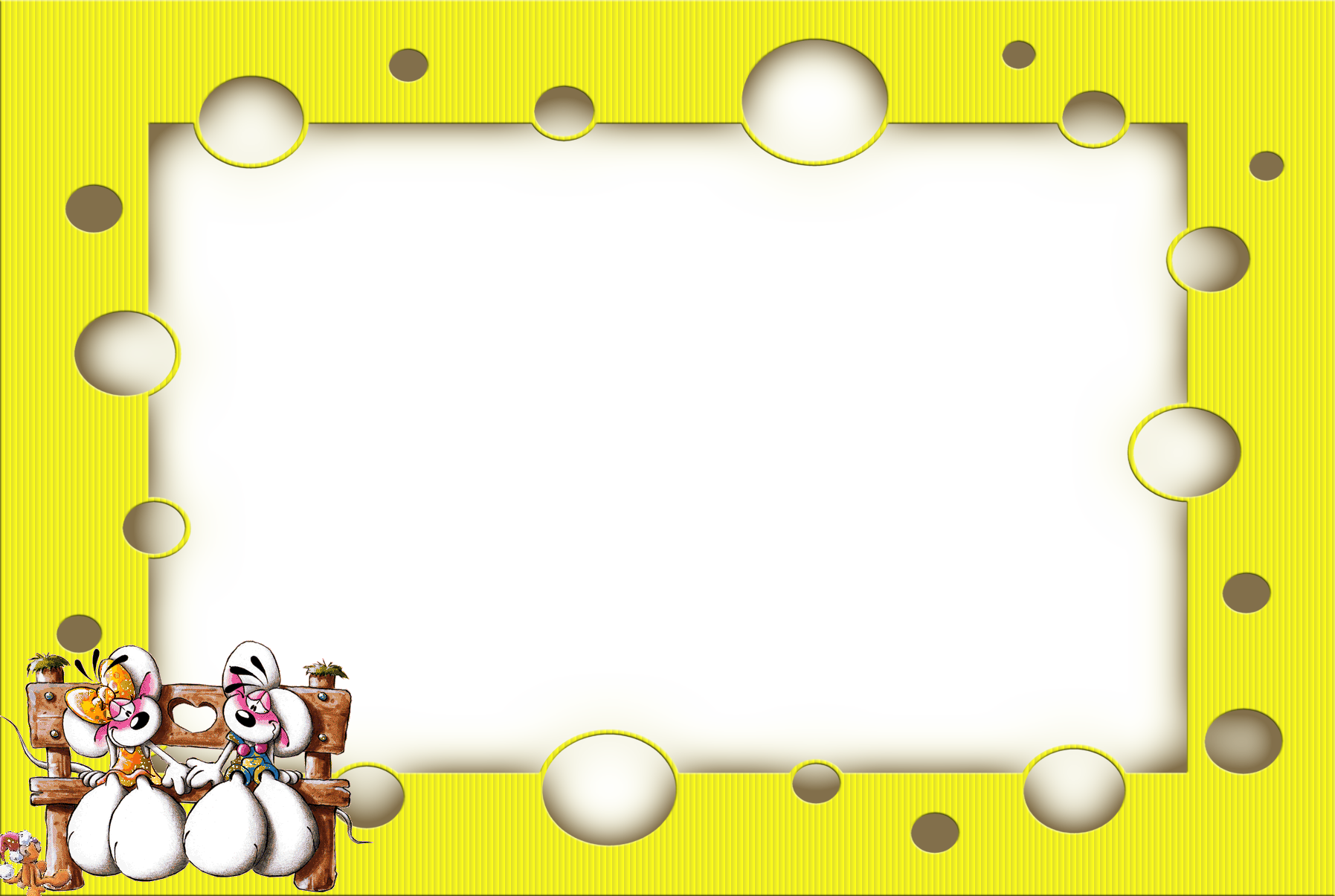 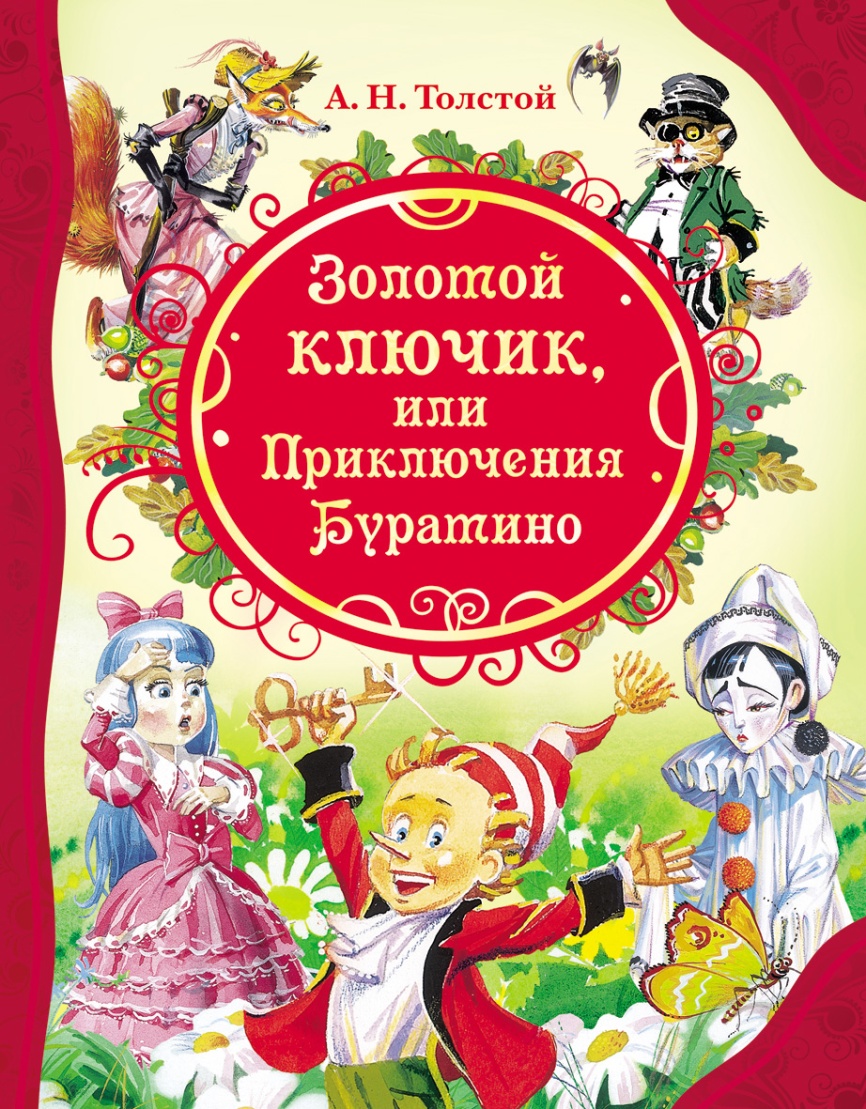 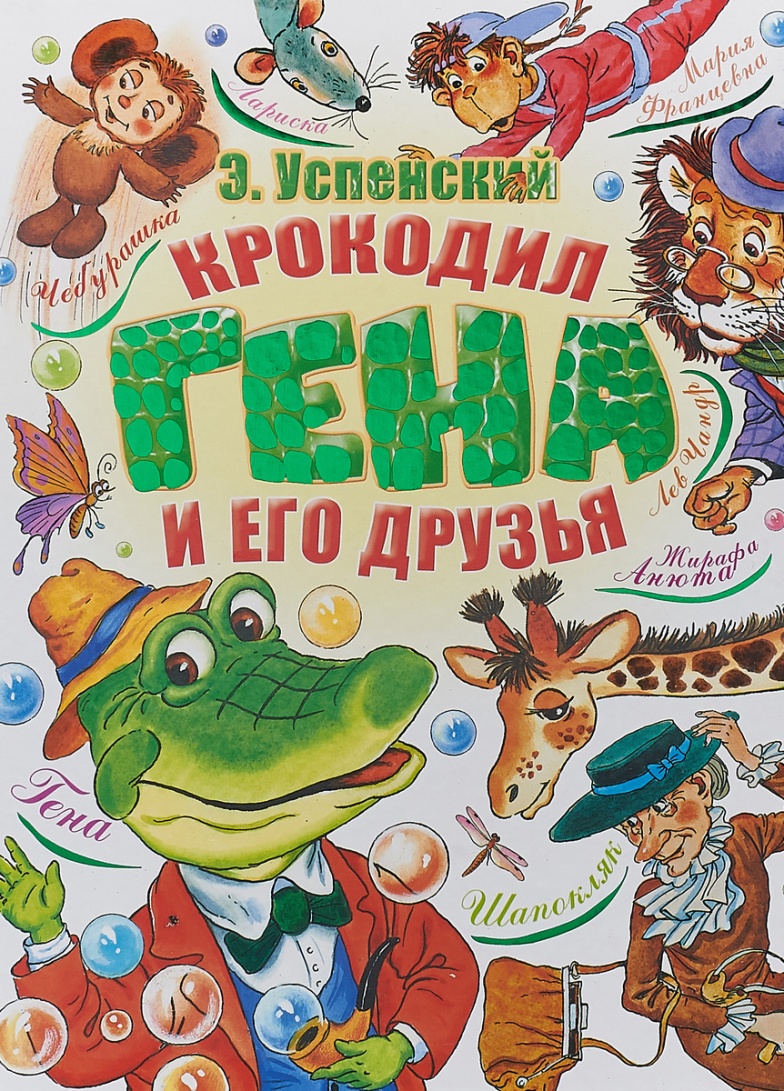 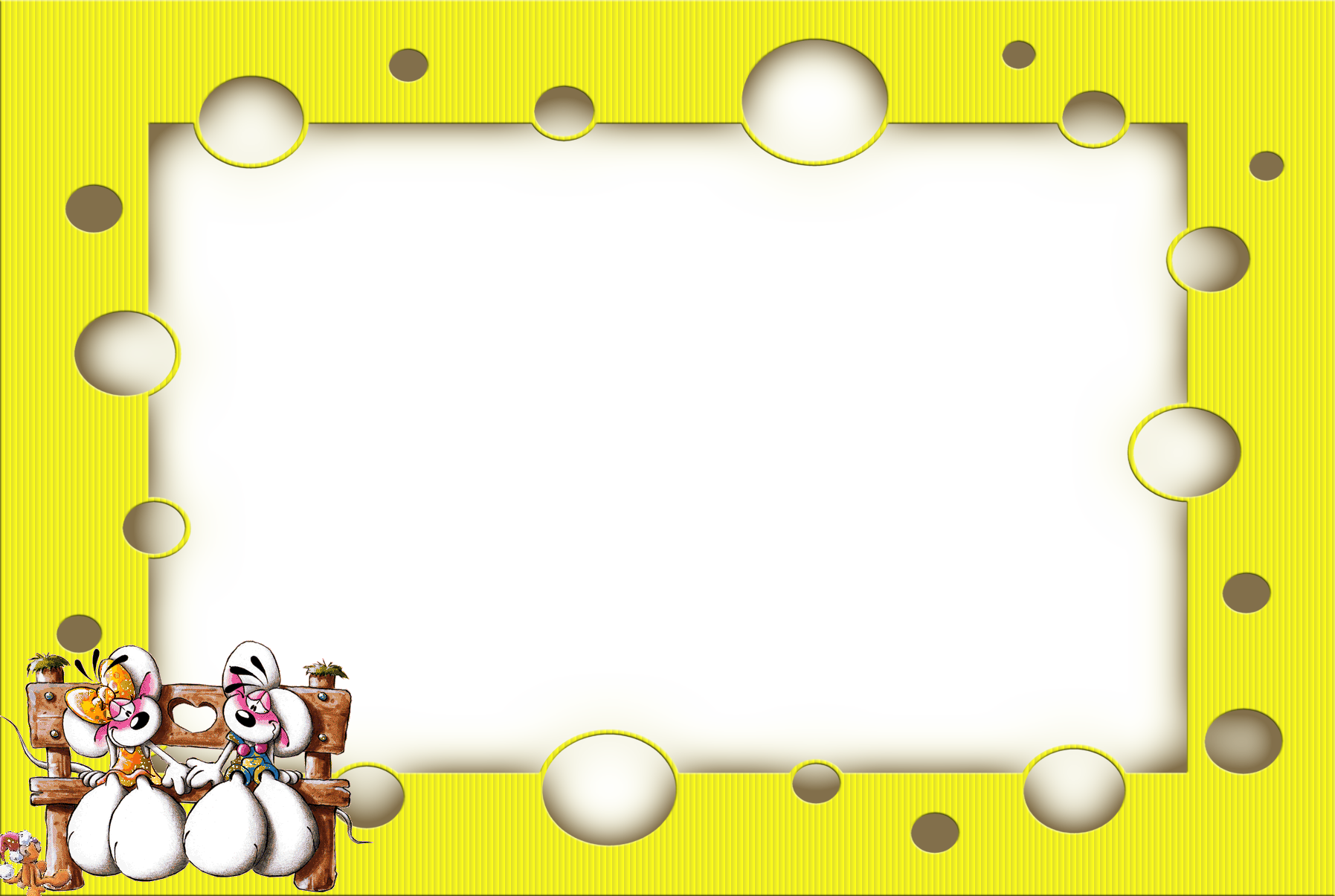 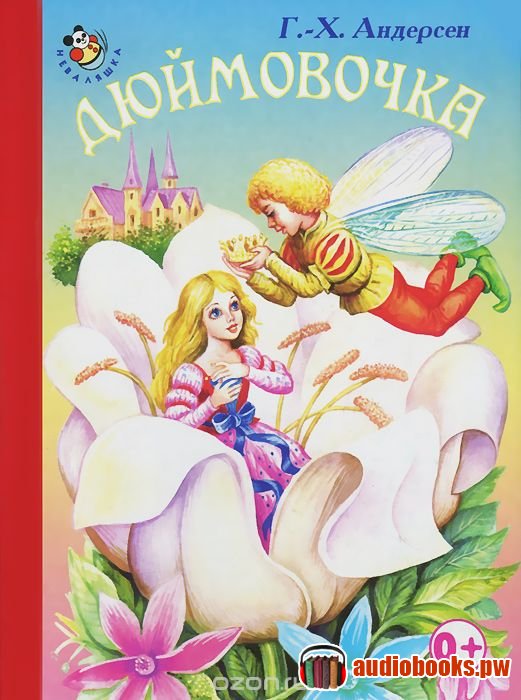 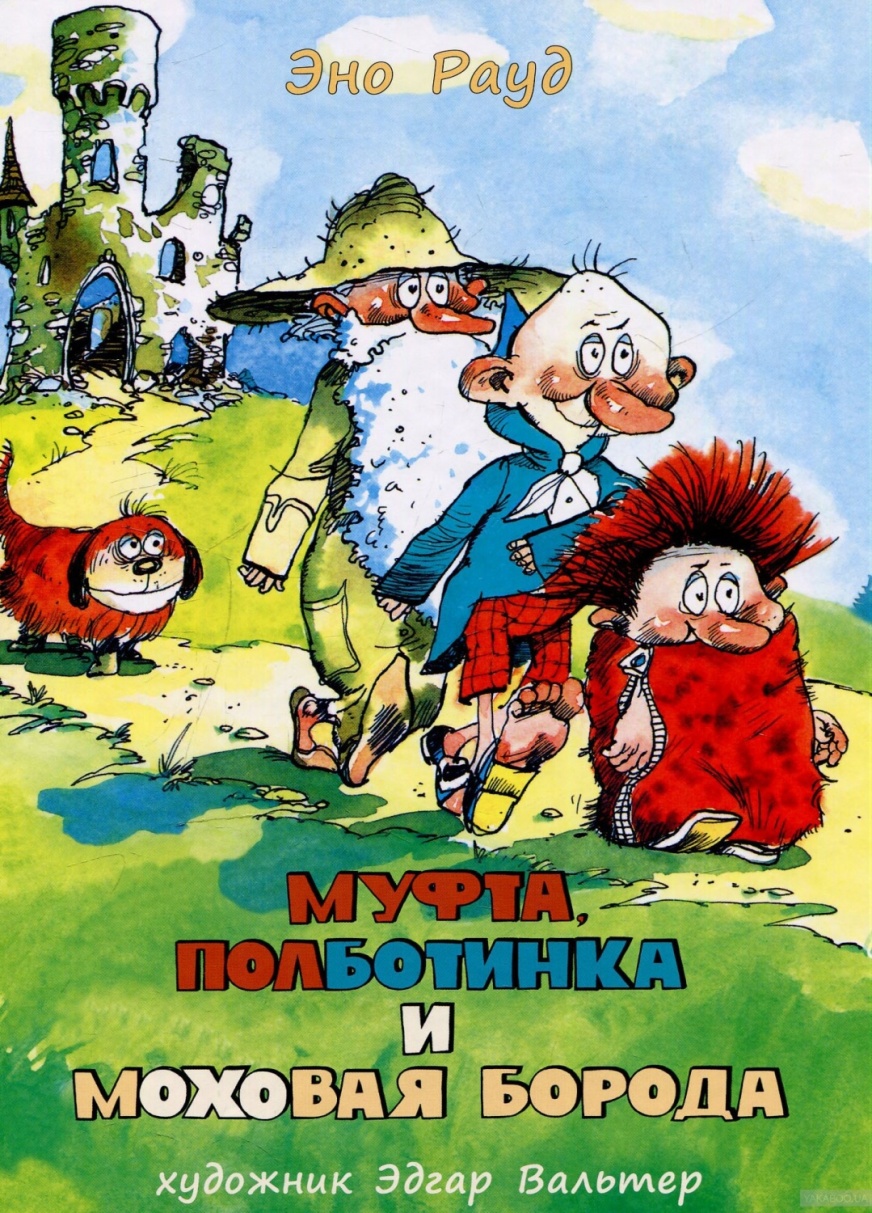 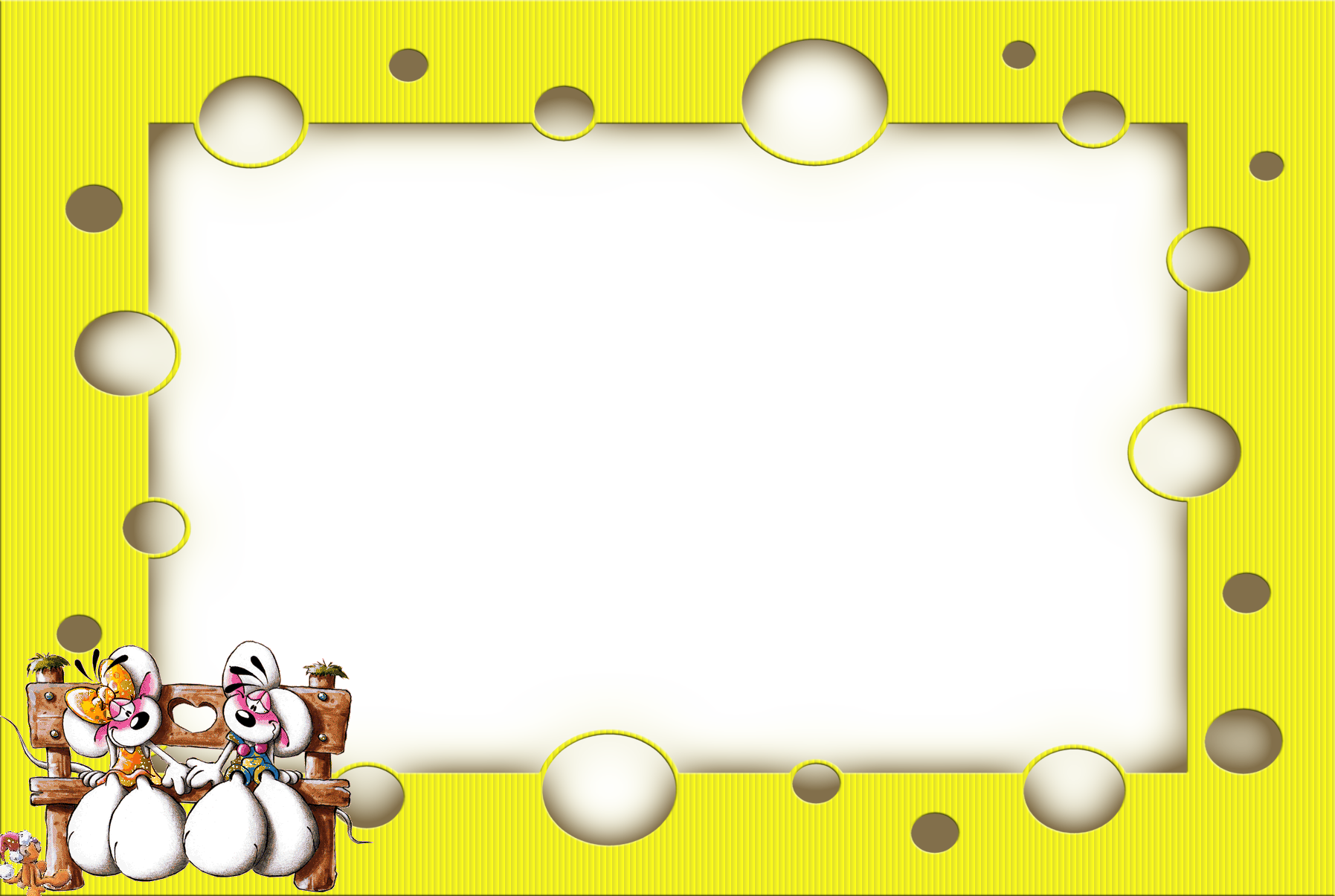 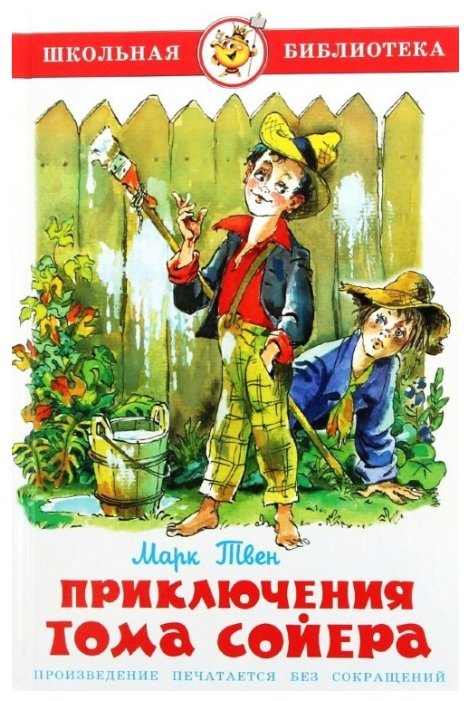 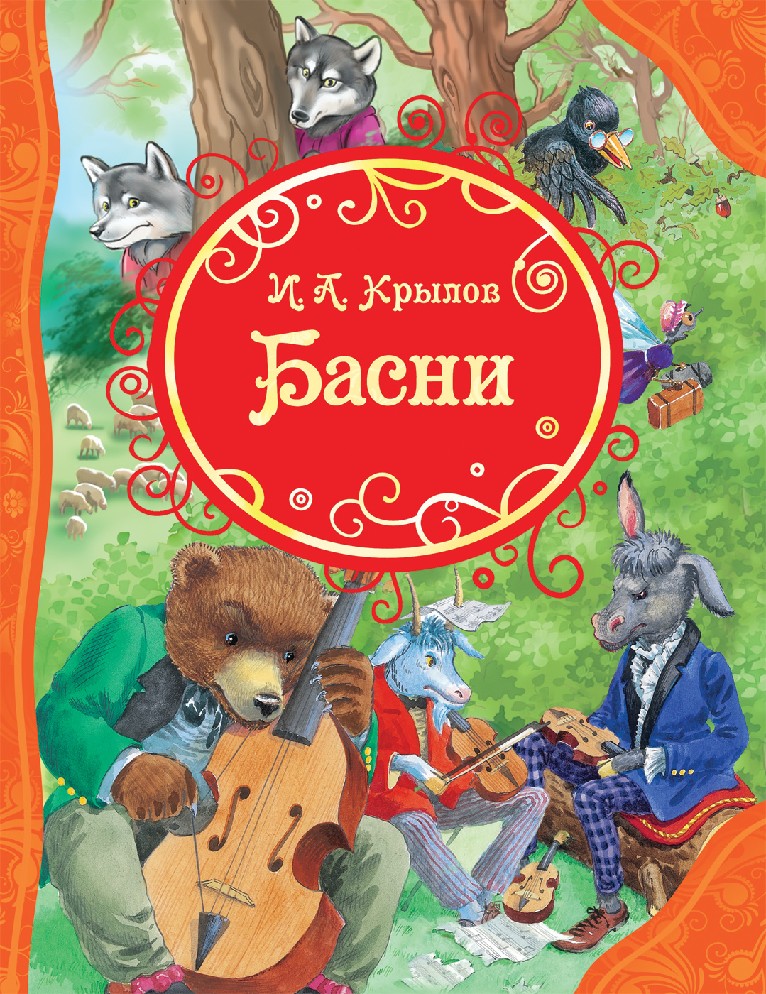 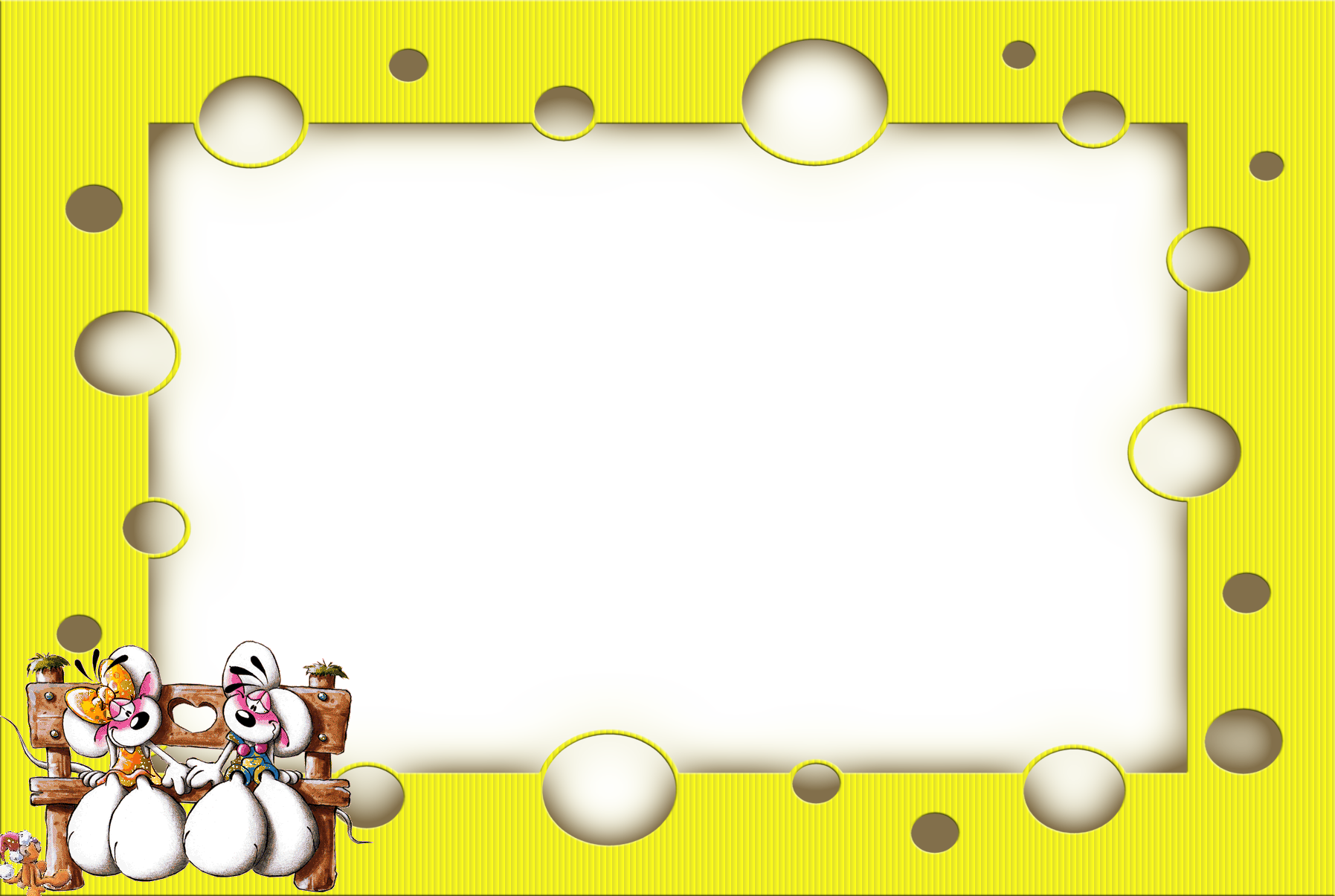 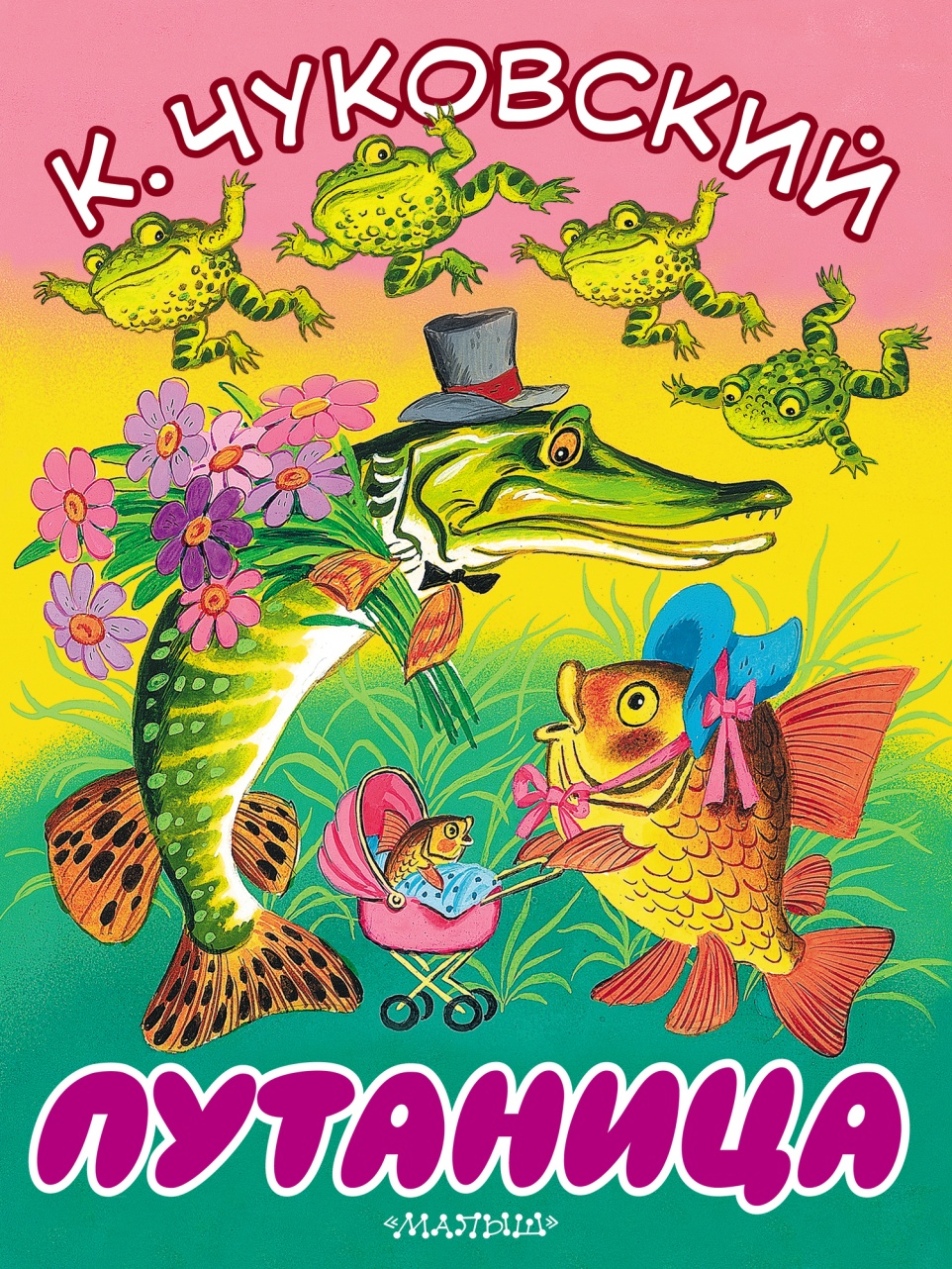 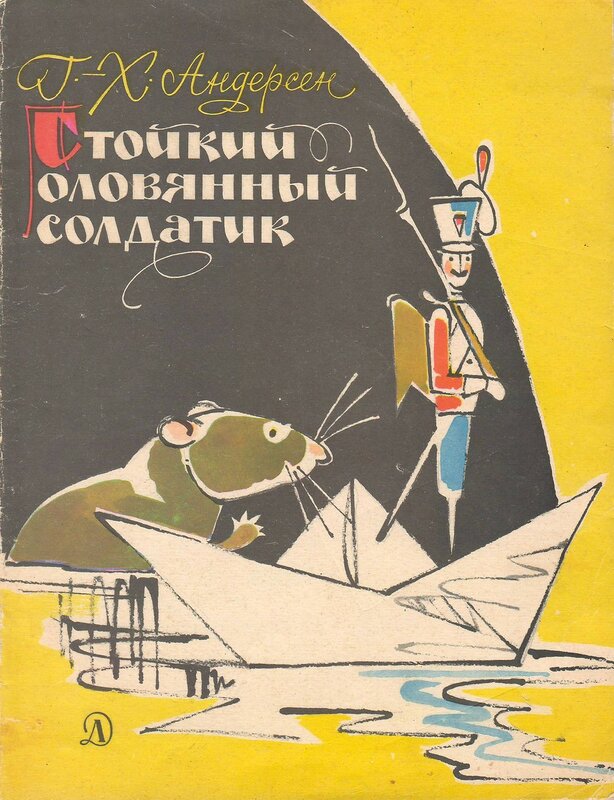 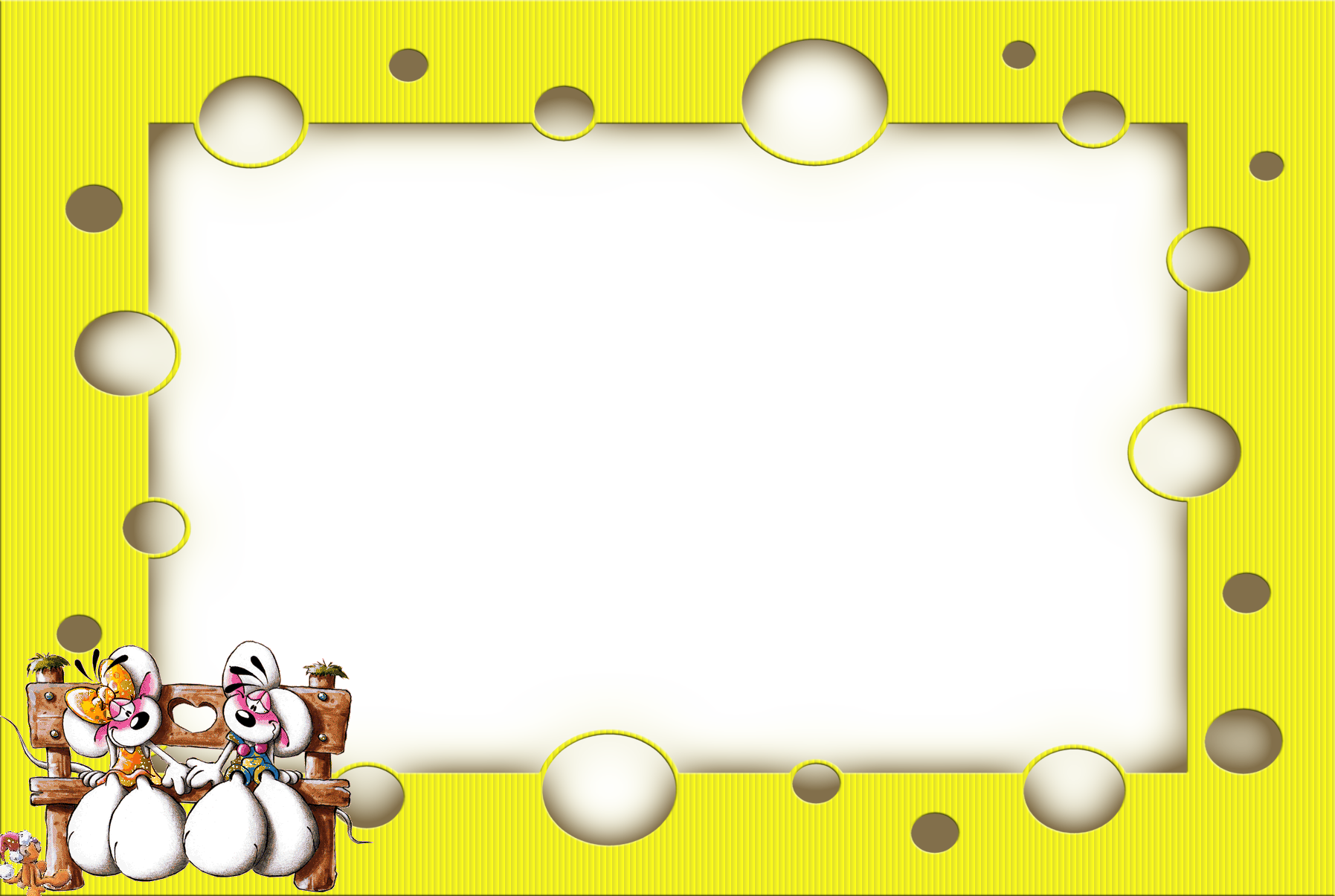 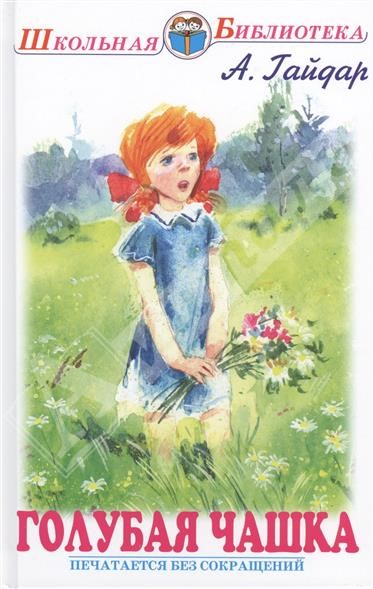 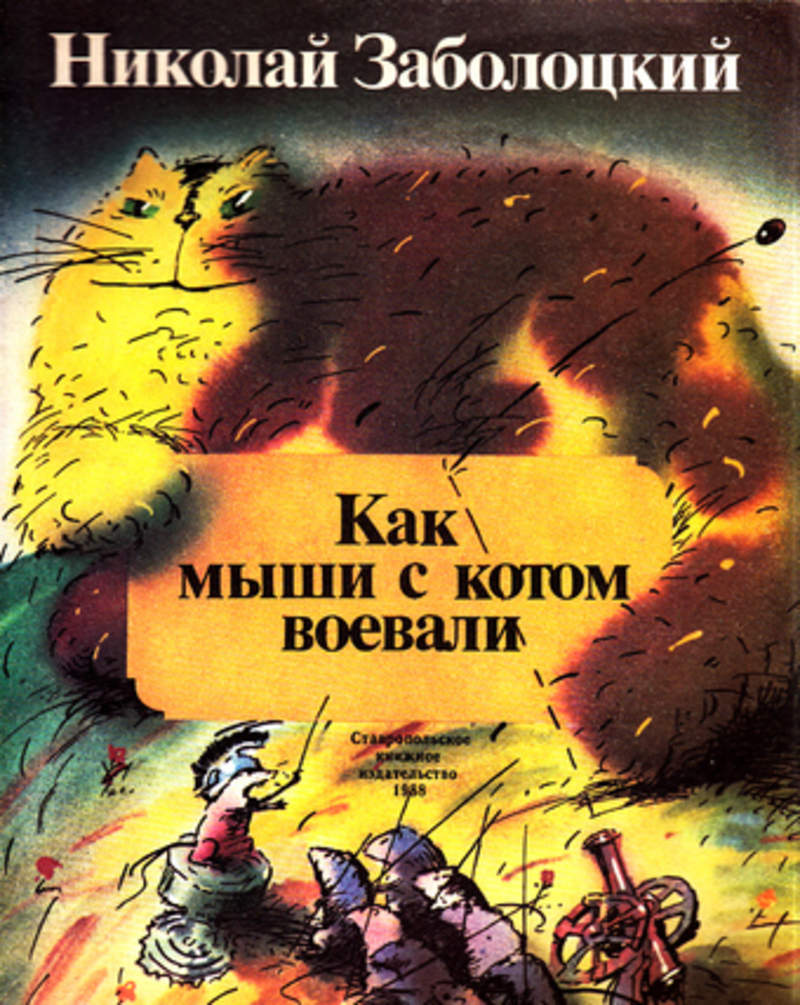 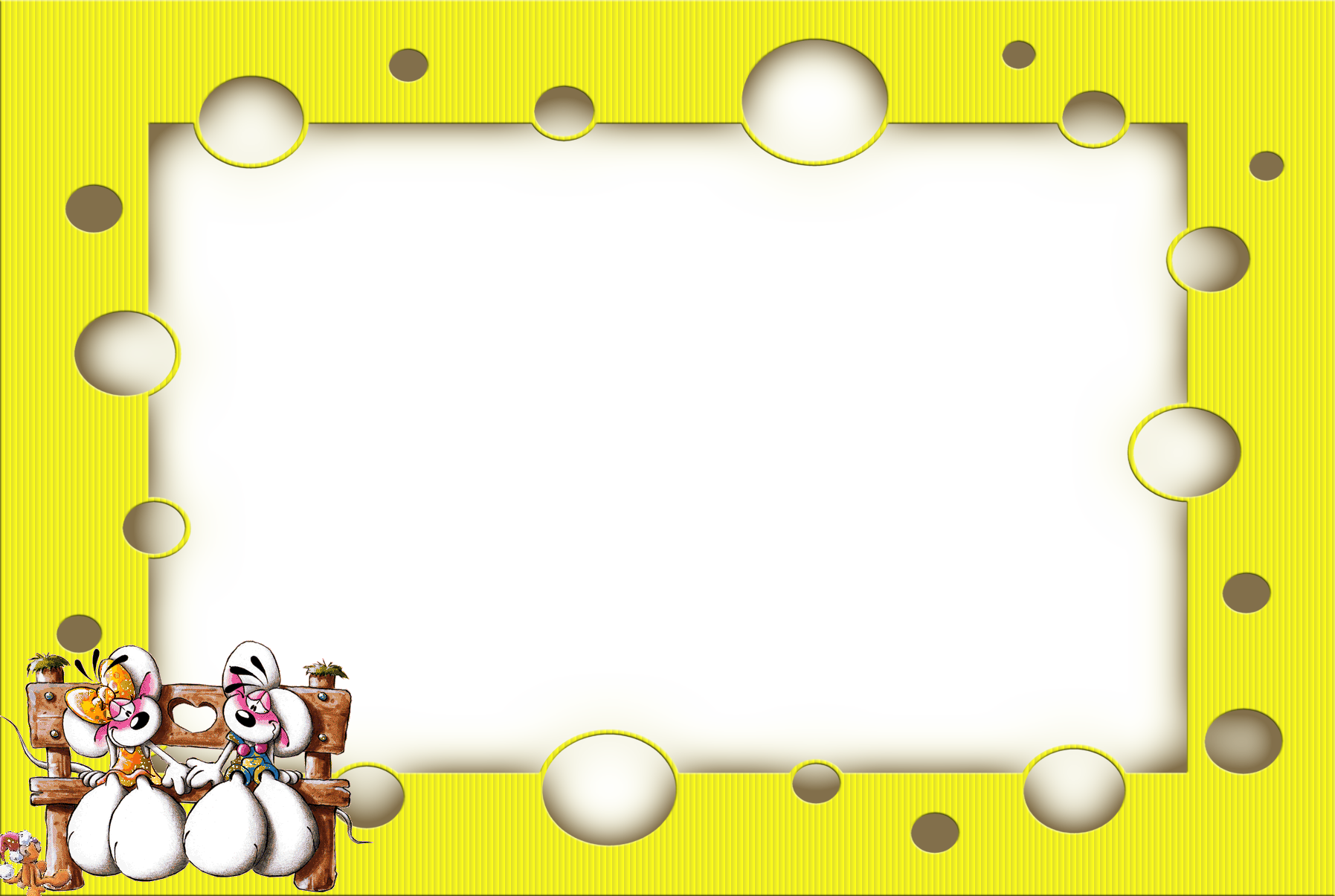 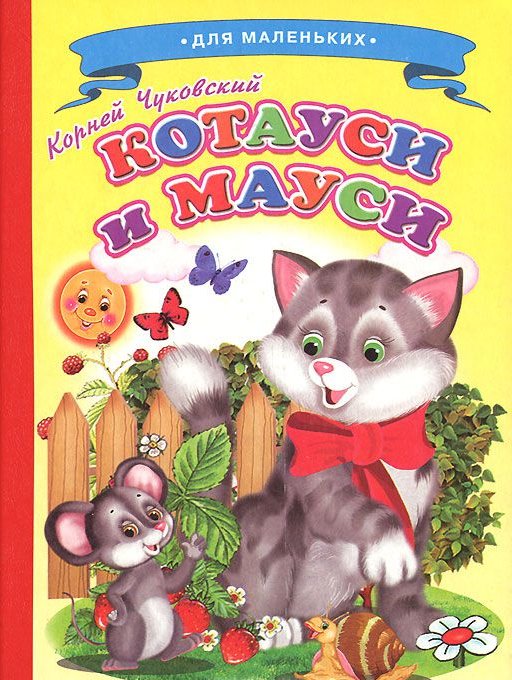 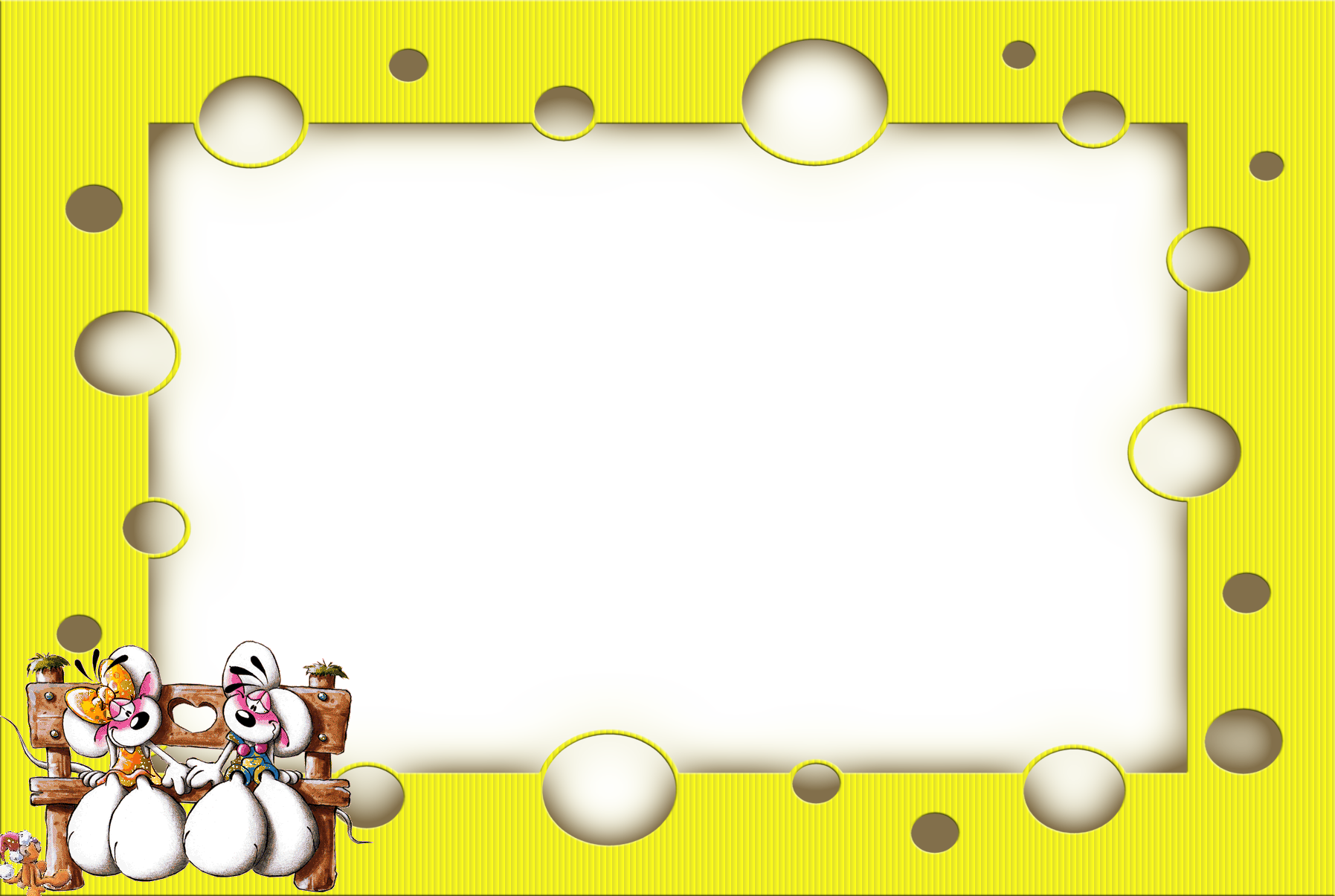 Эти и другие  книги вы можете найти на сайтах:
https://rusneb.ru/
https://libreed.ru/detskie-knigi
https://libking.ru/books/child-/
https://litnet.com/ru/top/detskaya-literatura

     Желаем вам приятно провести время.   
                 Будьте здоровы!